MASIH ADAKAH YANG BISA
DIPERCAYA
Pada zaman yang penuh kemerosotan moral 
seperti sekarang ini …
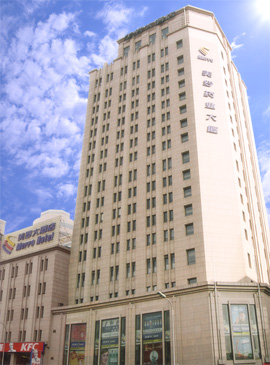 Di mana miliaran orang ditipu oleh perusahaan-2 besar;

Di mana para pemimpin agama dan pembimbing spiritual ternyata penjerat berkharisma;

Di mana berbohong sepertinya sudah biasa di panggung politik;

Di mana orang-orang yang paling Anda percaya seringkali menyakiti Anda melebihi orang lain …
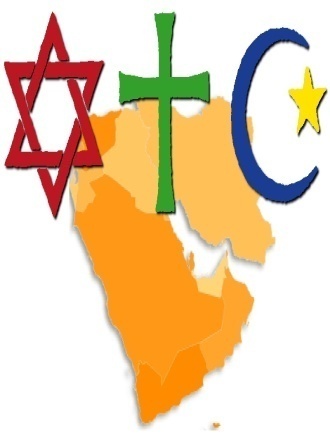 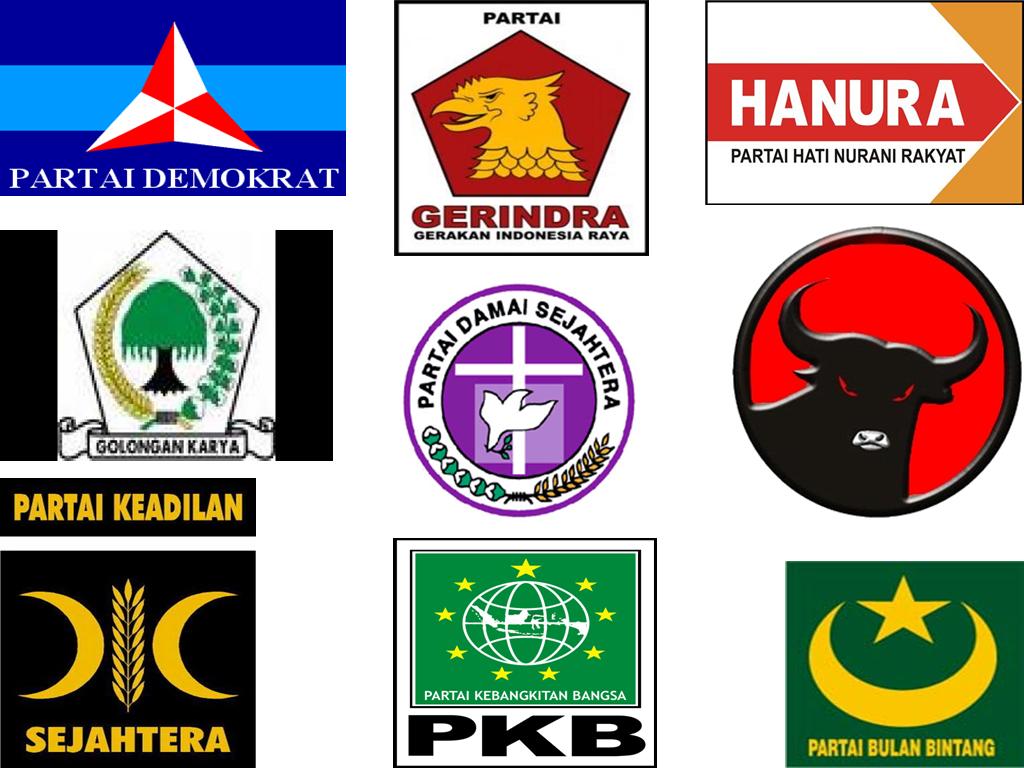 Masih Adakah Yang Bisa Dipercaya … ???
“Segala tulisan yang diilhamkan …” (2 Timotius 3:16)

“Sebab tidak pernah nubuat dihasilkan oleh kehendak manusia, tetapi oleh dorongan Roh Kudus orang-orang berbicara atas nama Tuhan” (2 Petrus 1:21)

“Kitab Suci tidak dapat dibatalkan …” (Yohanes 10:35)
Nubuatan Alkitab mengenai hal-hal 
yang akan terjadi di masa depan mengukuhkan bahwa Alkitab 
berasal dari Tuhan.
“Aku ini TUHAN, itulah nama-Ku; Aku tidak akan memberikan kemuliaan-Ku kepada yang lain atau kemasyhuran-Ku kepada patung. Nubuat-nubuat yang dahulu sekarang sudah menjadi kenyataan, hal-hal yang baru hendak Kuberitahukan. Sebelum hal-hal itu muncul, Aku mengabarkannya kepadamu.”		(Yesaya 42:8, 9)
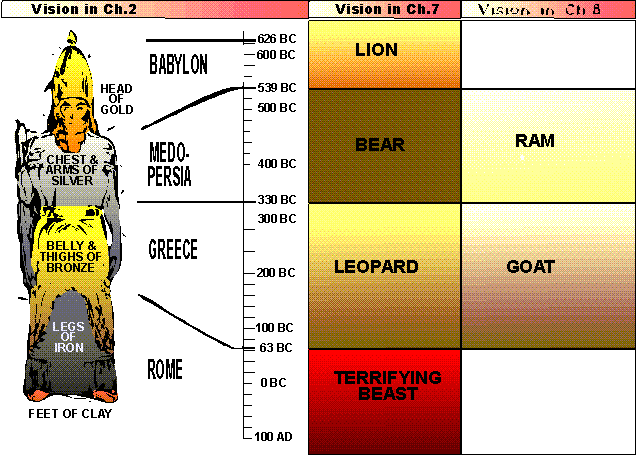 Empat kerajaan dunia muncul: Babel, Medo-Persia, Yunani, dan Roma (Daniel 2, 7, 8).

Koresh akan menjadi pemimpin pasukan yang mengalahkan Babel (Yesaya 45:1-3).

Setelah kehancuran Babel, negara itu tidak akan dihuni lagi (Yesaya 13:19, 20; Yeremia 51:37).
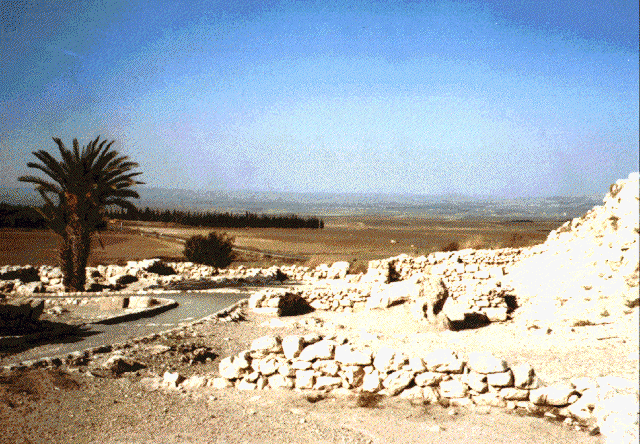 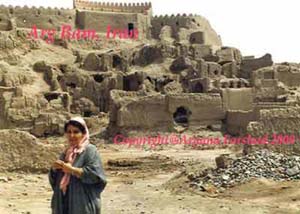 Mesir tidak akan menjadi negara besar lagi di antara negara-negara dunia (Yehezkiel 29:14, 15; 30:12, 13).

Timbul bencana-bencana alam yang besar dan munculnya rasa takut di hati manusia menghadapi hari kiamat (Lukas 21:25, 26).

Kemerosotan moral dan penurunan kerohanian di zaman akhir (2 timotius 3:1-5)
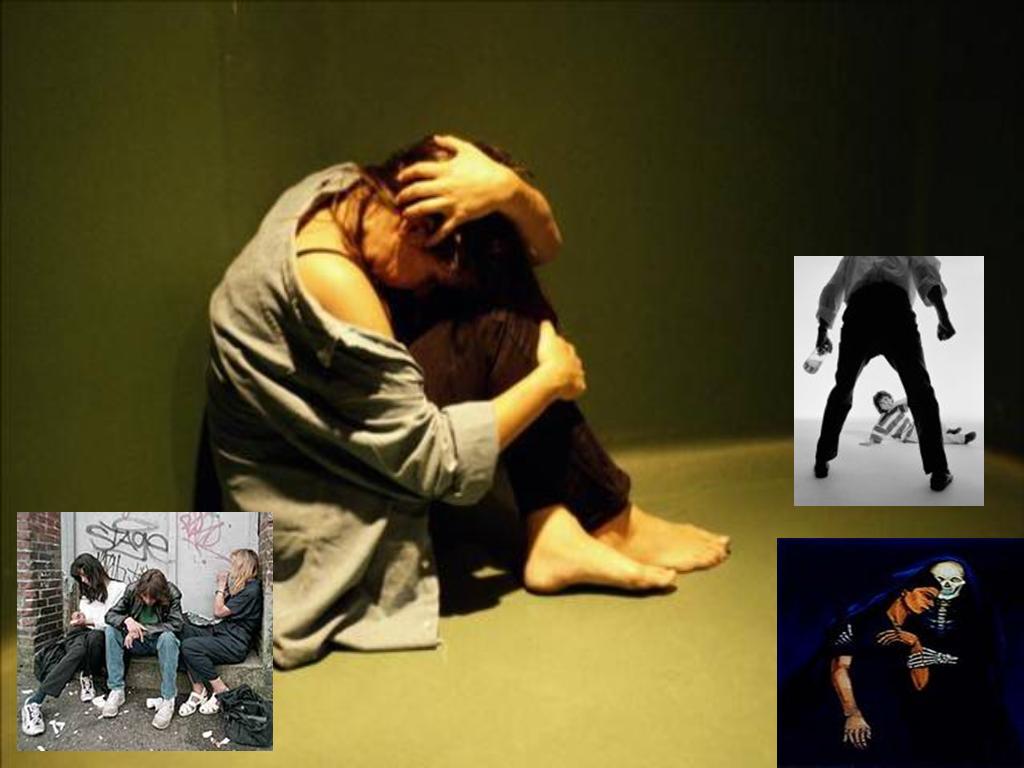 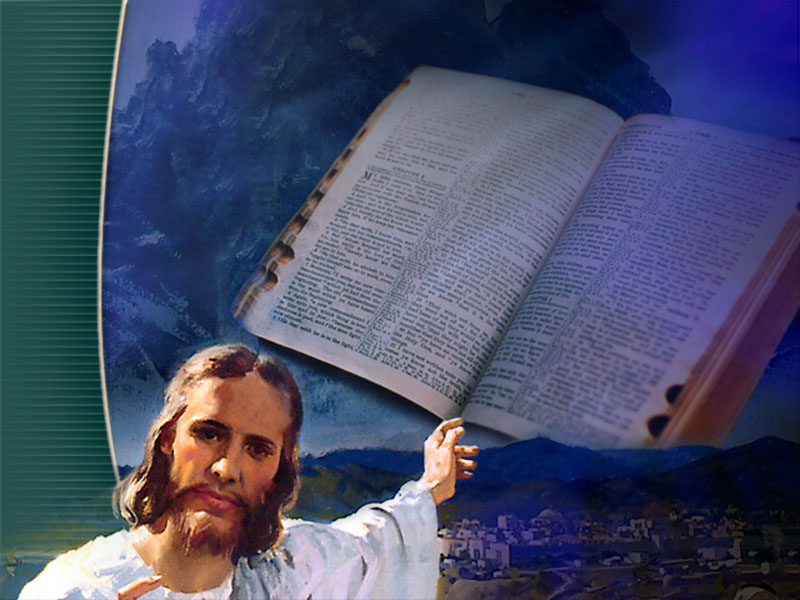 Yoh 17:17 Kuduskanlah mereka dalam kebenaran; firman-Mu adalah kebenaran.
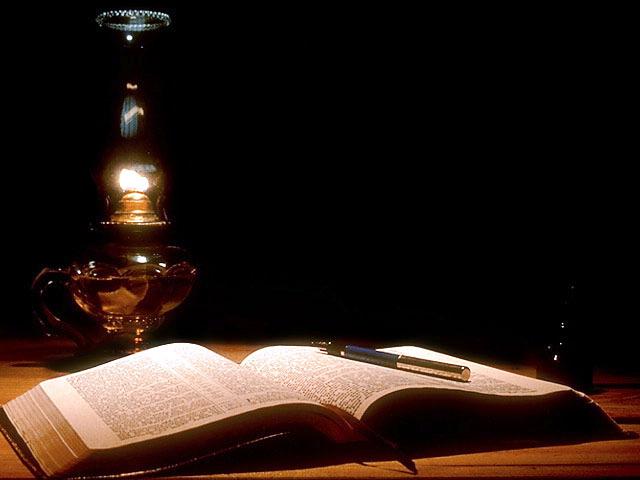 Bukti-bukti 
Alkitab Firman Allah
Alkitab terdiri dari 2 buku
Buku Perjanjian LAMA dan Perjanjian BARU
Perjanjian BARU
27 buku
260 fasal
7.959 ayat
Perjanjian LAMA
39 buku
929 fasal
33.214 ayat
Alkitab (Perjanjian Lama & Baru)
66 buku
1.189 fasal
41.173 ayat
3 fasal pertama Alkitab (Bk. Kejadian)
Berisi dosa masuk kedunia
3 fasal terakhir Alkitab (Bk. Wahyu)
Berisi dosa dibersihkan dari dunia
Ayat terpendek: Yohanes 11: 35
Ayat terpanjang: Esther 8: 9
Fasal terpendek: Mazmur 117
Isi Alkitab
22 bk Sebagian besar Sejarah
21 bk sebagian besar Nubuatan
21 bk dalam bentuk surat
2 bk sebagaian besar syair
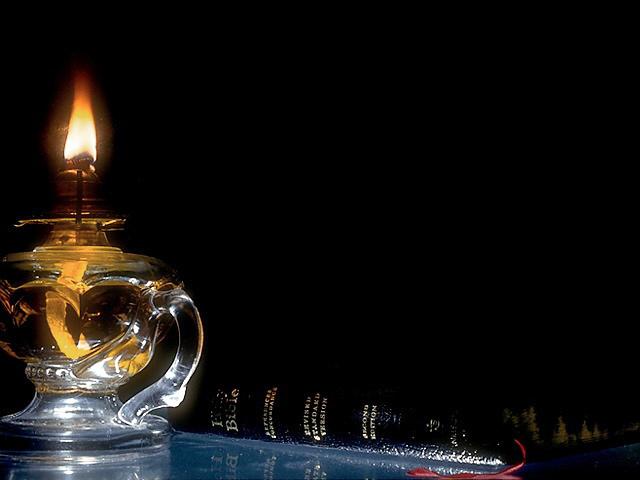 Pembagaian fasal di dalam Alkitab
oleh Stephen Langton, Uskup Besar
 dari Cantebury diakhir abad 12.
  Dipertengahan abad 13, Cardinal
    Hugo, membagi fasal seperti kea-
       daan sekarang.
          Pada th 1661, seorang yahudi
           yang bernama Matias memba
              gi fasal “Hugo” ke dalam
                ayat-ayat seperti sekarang
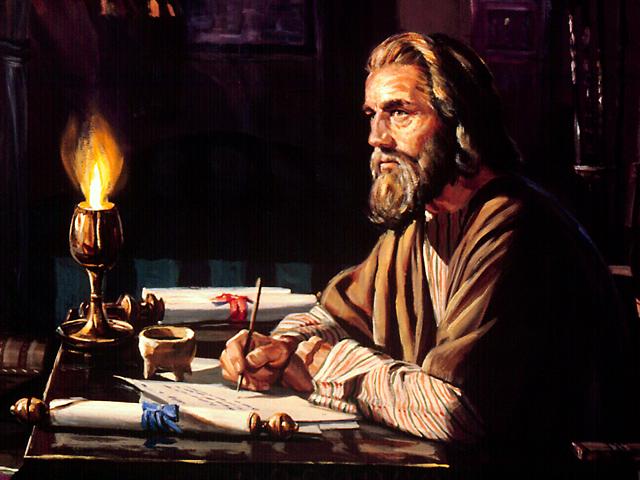 Alkitab ditulis oleh 40 penulis, dengan penulis: Raja, Ahli Hukum, Petani, Jenderal,
Nelayan, Imam, Pendeta, Pemungut Cukai,
Dokter, Orang kaya, Orang Miskin dsb.
Petani
Ditulis oleh sedikitnya 36 penulis yakni :
Jenderal
Raja
Nelayan
Ahli Hukum
Orang Kaya
Imam
Orang Miskin
Dokter
Pendeta
Pemungut cukai
Walaupun ditulis oleh sedikitnya 36 penulis, dengan latar belakang hidup yang berbeda, pendidikan yang berbeda, hidup di zaman yang berbeda dan tinggal di tempat yang berbeda.
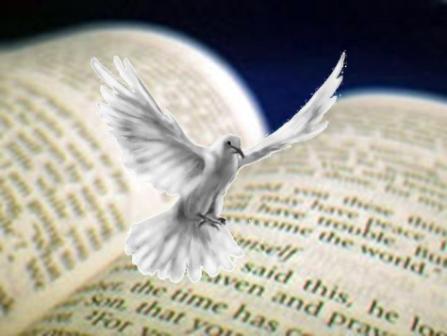 Tetapi bilamana kita baca firman Tuhan dari awal sampai akhir kita akan dapati 
a. satu kesatuan yang luar biasa.
b. Berbicara tentang Allah yang sama.
c. berbicara tentang rencana keselamatan yang sama
d. standart hidup yang sama
e. tidak ada kontradiksi dalam buku ini.
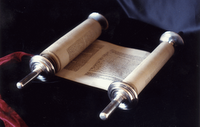 Dengan lama penulisan 
sekitar 1600 th

Buku Kejadian ditulis oleh 
Musa sekitar th. 1425 STM

Buku Wahyu ditulis oleh
Yohanes sekitar tahun 98 TM
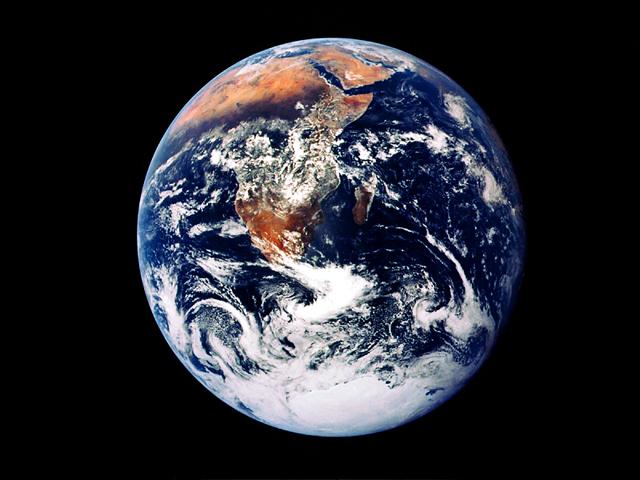 Christopher Colombus
“bumi ini bulat”
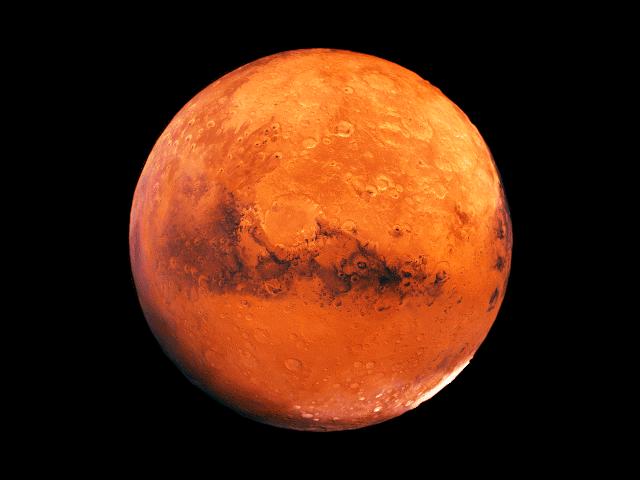 Dunia Ilmu Pengetahuan Menemukan
Dunia ini bulat 508 tahun lalu
Sedangkan Alkitab telah menuliskan 
Sekitar 2.700 tahun yang lalu.
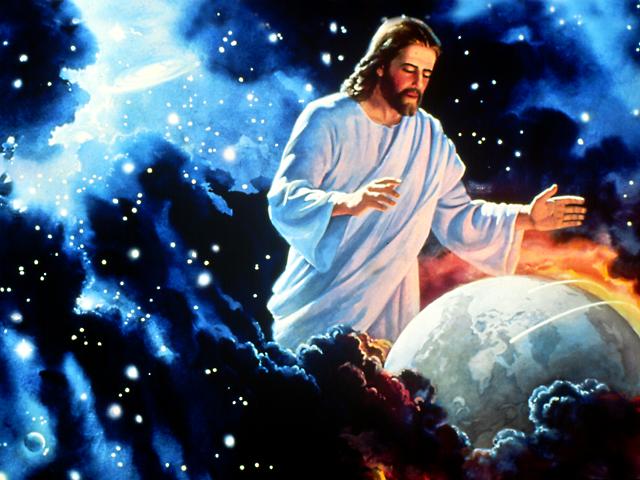 Yesaya 40: 22 (PL.796)
“Dia yang bertahta diatas bulatan bumi
Yang penduduknya seperti belalang …“
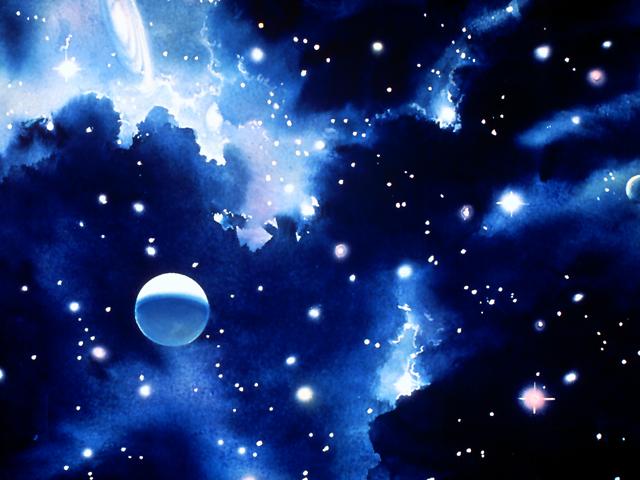 Ayub 26: 7 (PL. 585)
“Allah membentangkan utara di atas
 kekosongan dan menggantungkan bumi pada kehampaan”
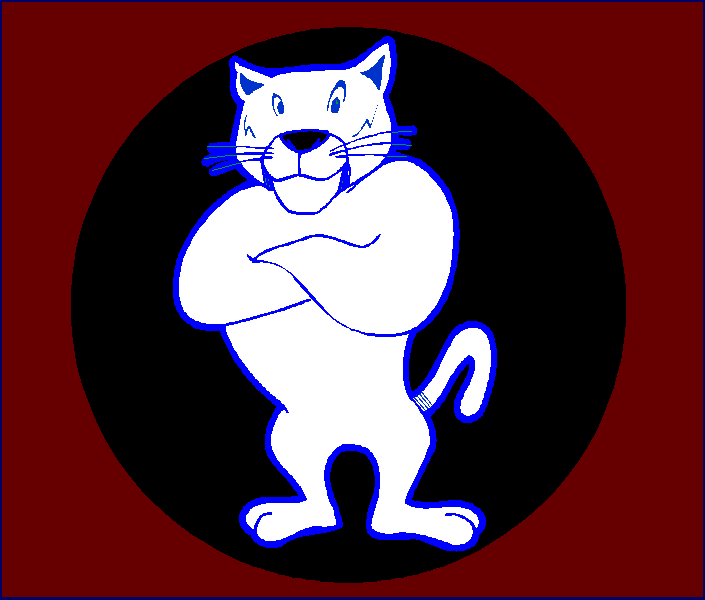 Timbun kotoran manusia dengan tanah (Ulangan 23:12, 13).
Perintah yang ditulis nabi Musa di dalam Alkitab bahwa kotoran manusia harus dikubur sudah diberikan Tuhan 3500 tahun sebelum para ilmuwan menemukan prinsip kesehatan itu.
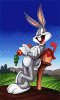 “Janganlah kita melakukan percabulan” (1 Korintus 10:8)
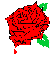 Kata “percabulan” berarti segala macam perilaku seks yang tidak bermoral. Tidak akan ada wabah AIDS jika nasehat Alkitab yang masih relevan di zaman sekarang ini dipatuhi semua orang. Begitu pula dengan aborsi yang sekarang menjadi skandal internasional.
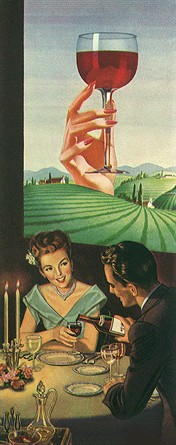 “Anggur adalah pencemooh, minuman keras adalah peribut tidaklah bijak orang yang terhuyung-huyung karenanya”

	    Amsal 20: 1
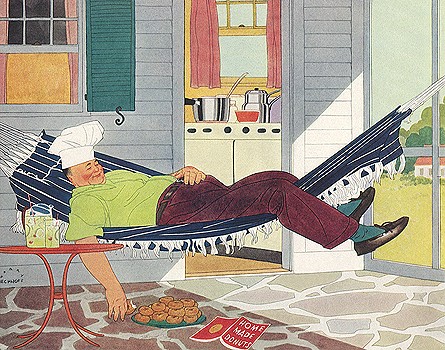 “Celakalah mereka yang bangun pagi-pagi dan terus mencari minuman keras, dan duduk-duduk sampai malam hari, sedangkan badan nya dihangatkan oleh anggur”- Yesaya 5: 11
Bukti bahwa Alkitab adalah Kebenaran, bila kita bandingkan nubuatan-2 para nabi Perjanjian Lama tentang Mesias, dengan catatan fakta sejarah di Perjanjian Baru berupa riwayat hidup Yesus
“Lalu Ia menjelaskan kepada mereka apa yang tertulis tentang Dia dalam seluruh Kitab Suci, mulai dari kitab-kitab Musa dan segala kitab nabi-nabi” (Lukas 24:27).

“Sebab dengan tak jemu-jemunya ia (Apolus) membantah orang-orang Yahudi di muka umum dan membuktikan dari Kitab Suci bahwa Yesus adalah Mesias” (Kisah 18:28).